Подготовка к дегустации
Отбор проб для дегустации.
 Организация рабочего места аналитика.
 Дегустационная посуда.
 Время проведения дегустации.
 Количество образцов и порядок их к подачи.
 Состояние, внешний вид и правила поведения дегустатора.
 Работа обслуживающего персонала.
 Оформление документов.
1. Отбор проб для дегустации.
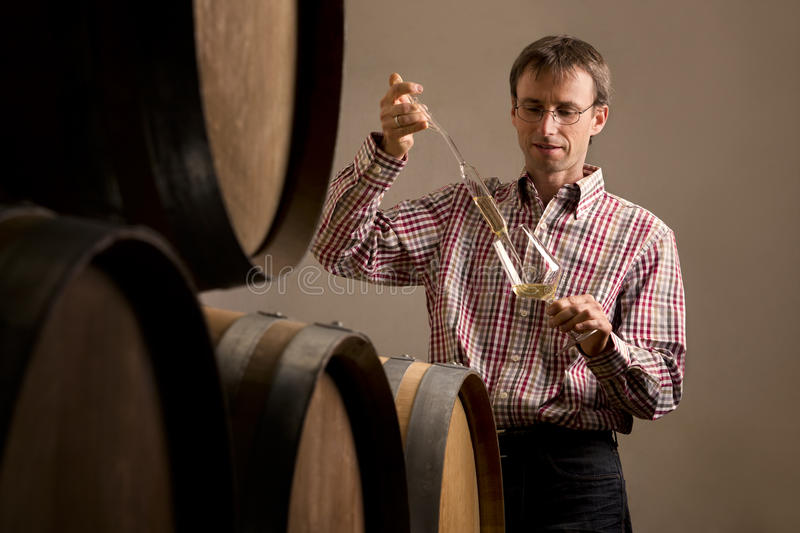 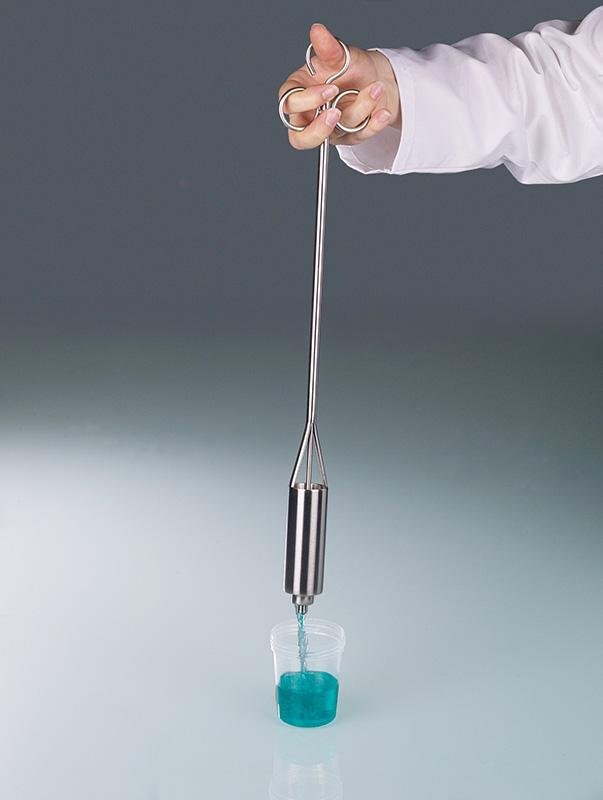 Ливер для отбора проб
Декантер
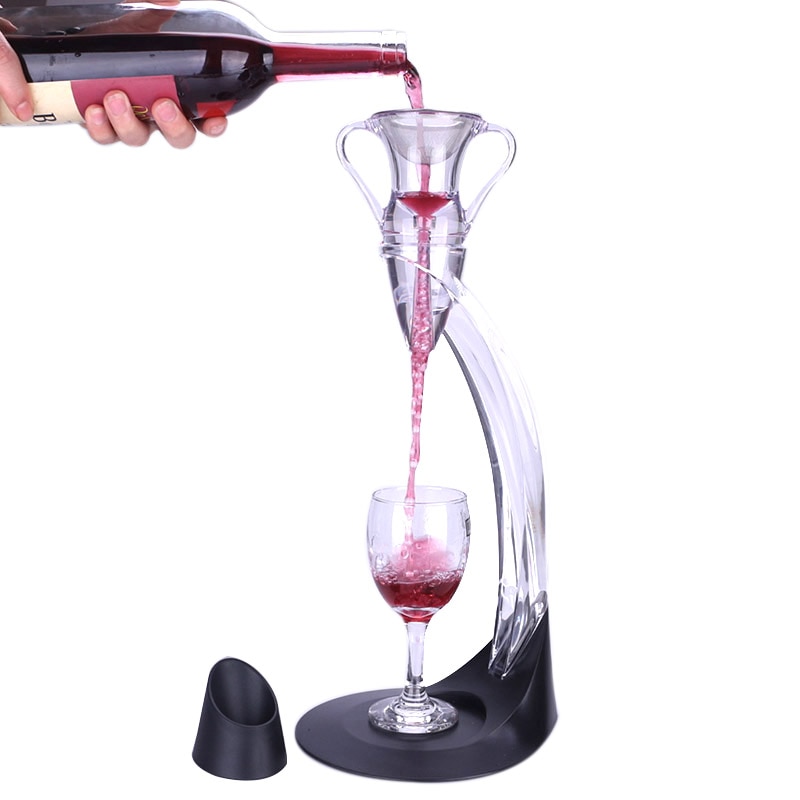 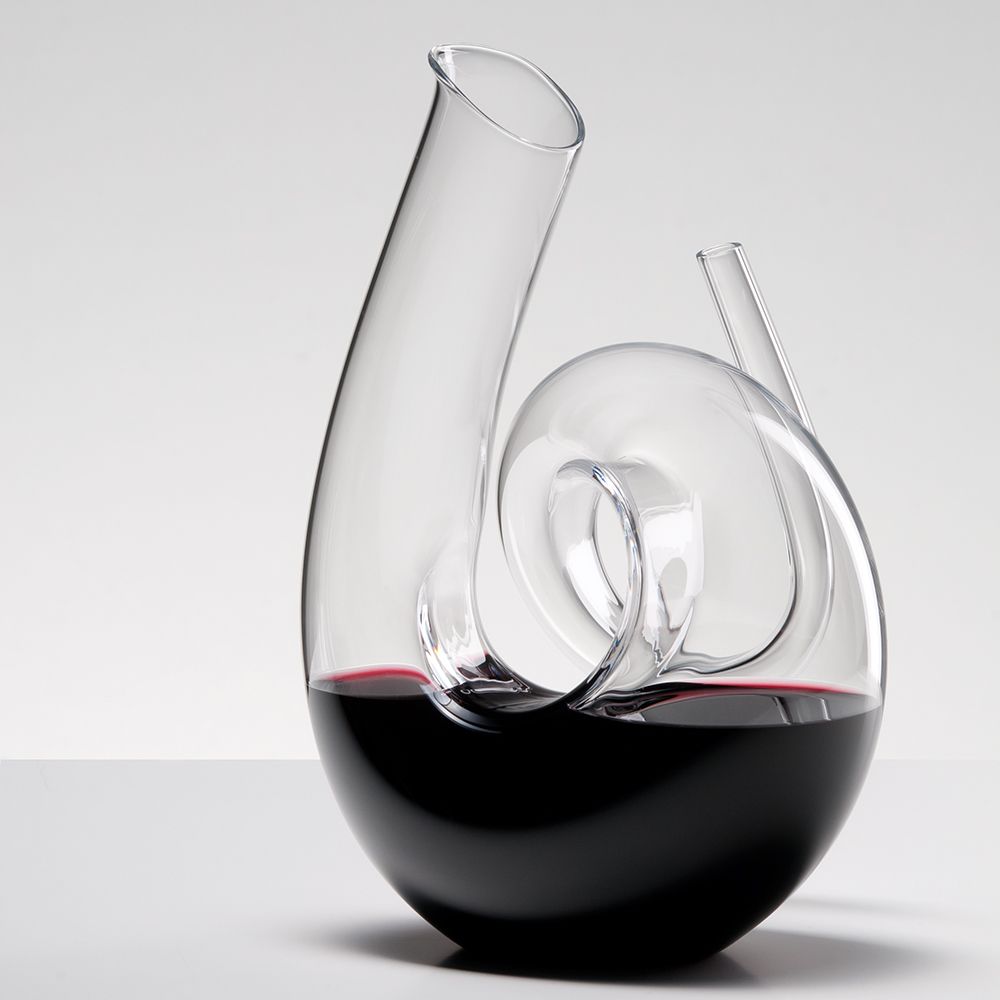 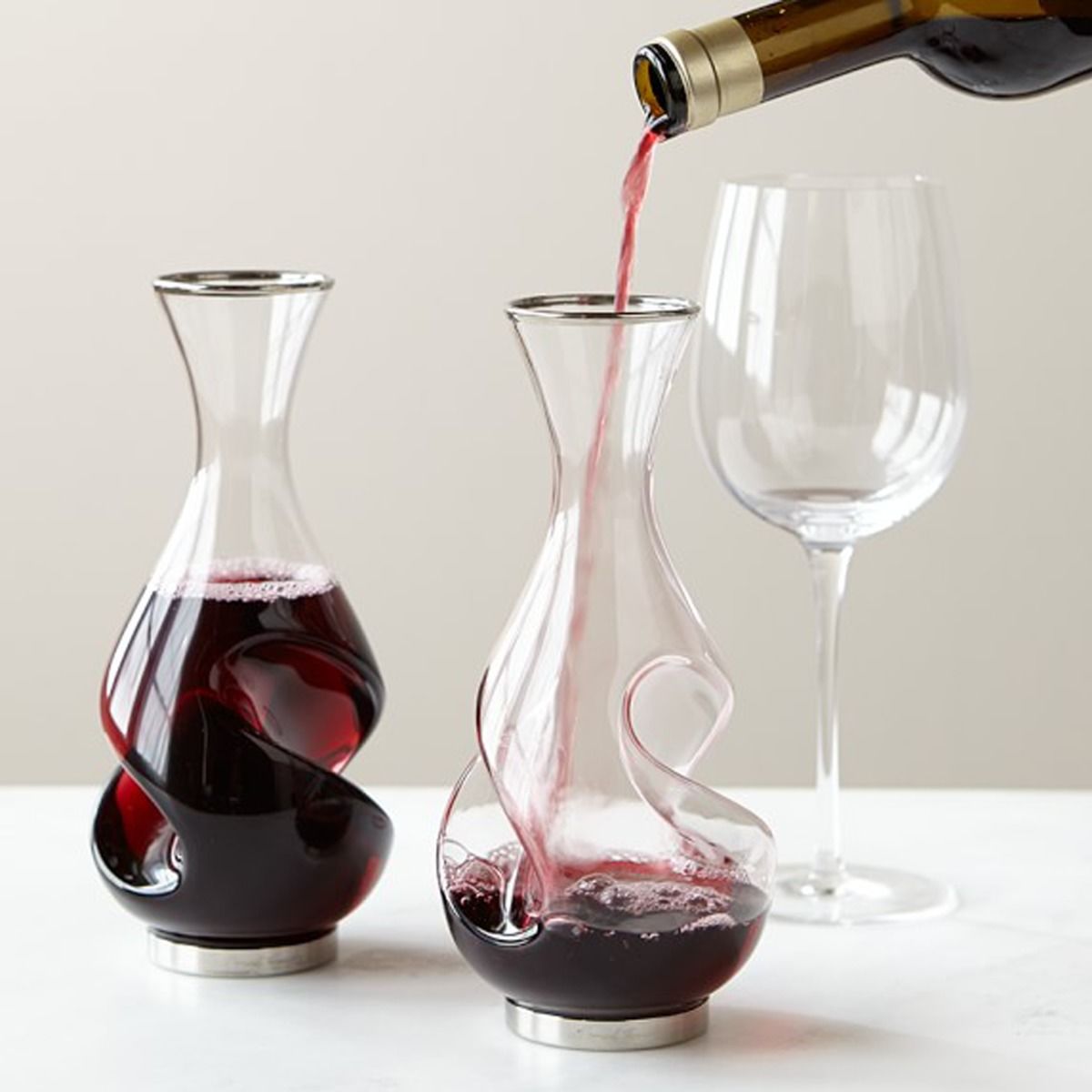 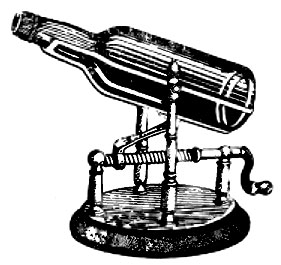 Устройство для декантации коллекционного вина из бутылки
2. Организация рабочего места аналитика
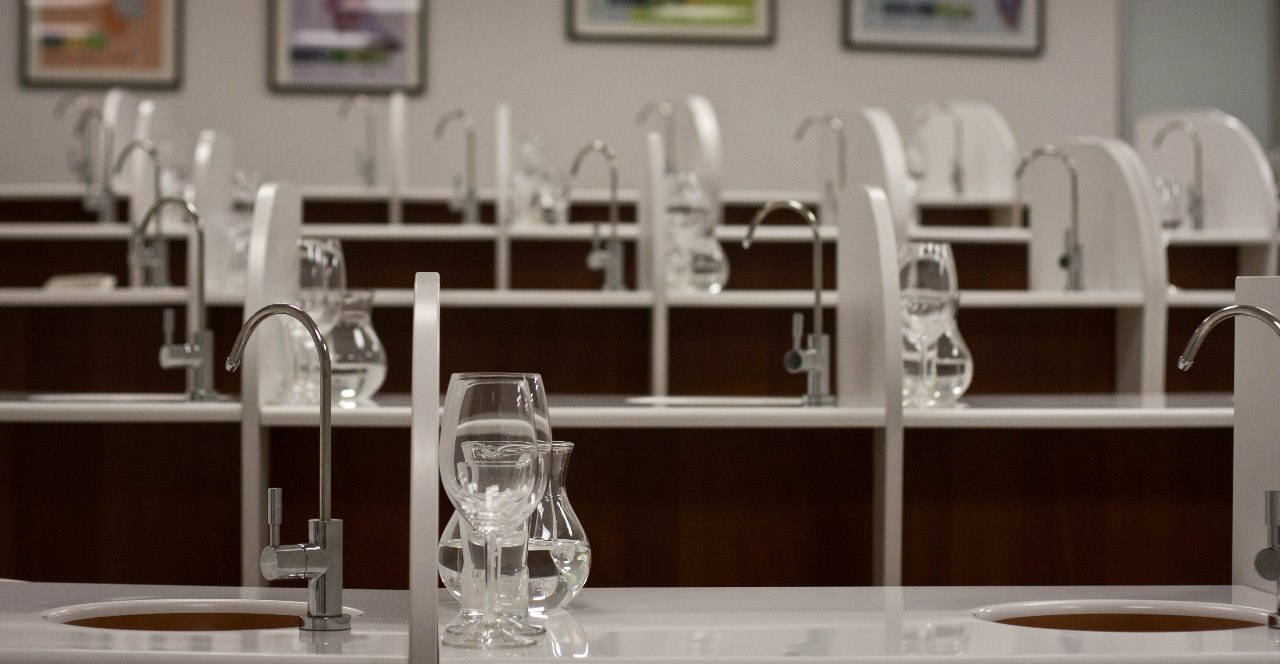 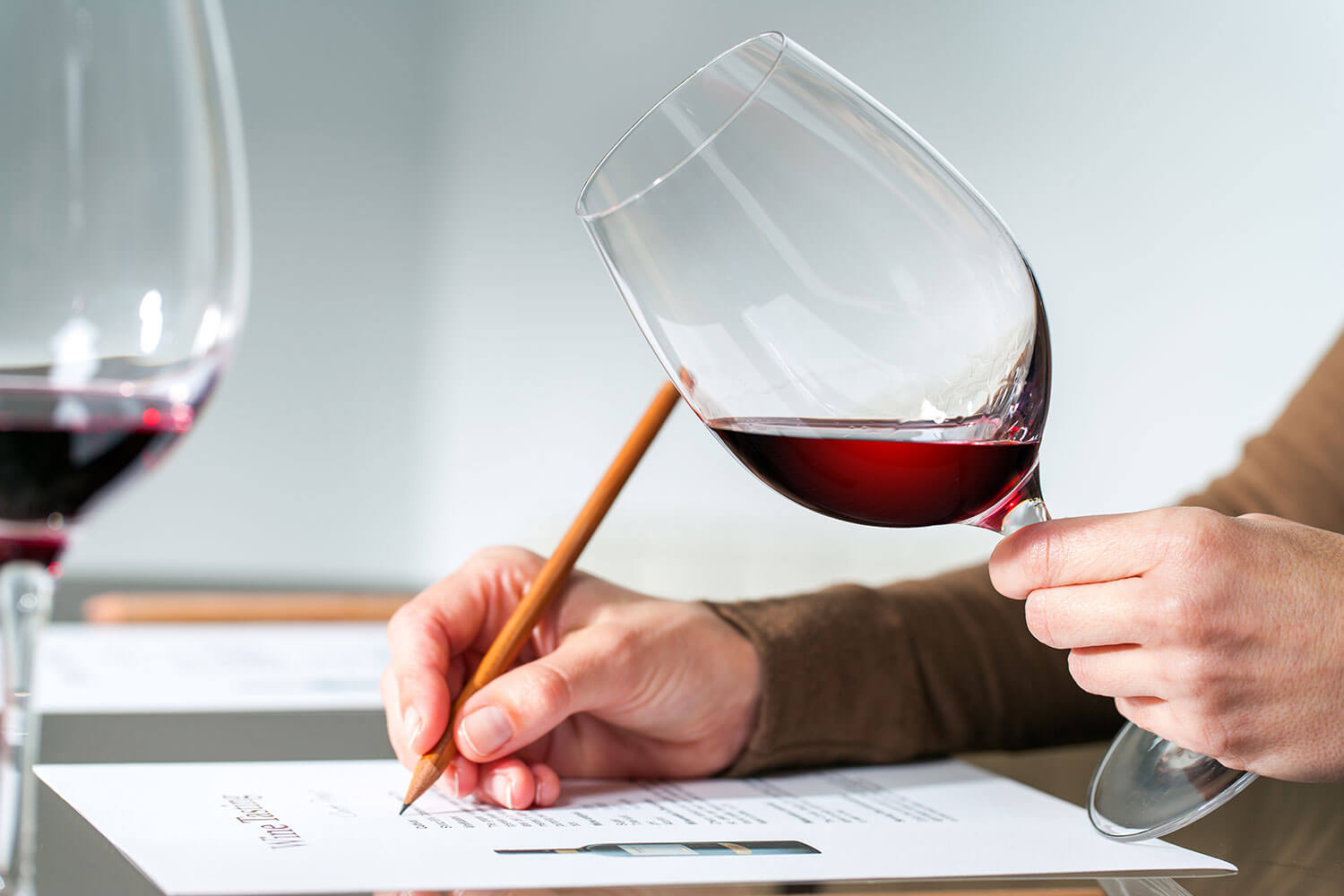